e-handout
To have these notes 
without taking notes
Go to OrHaOlam.com
Click on Messages tab, 
 2023 Messages
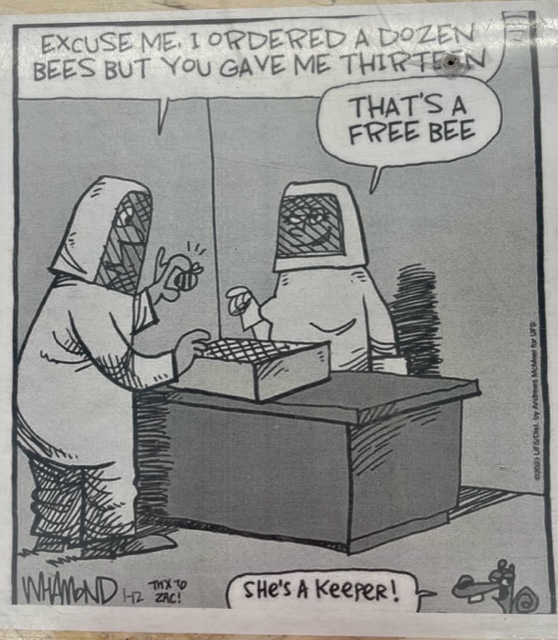 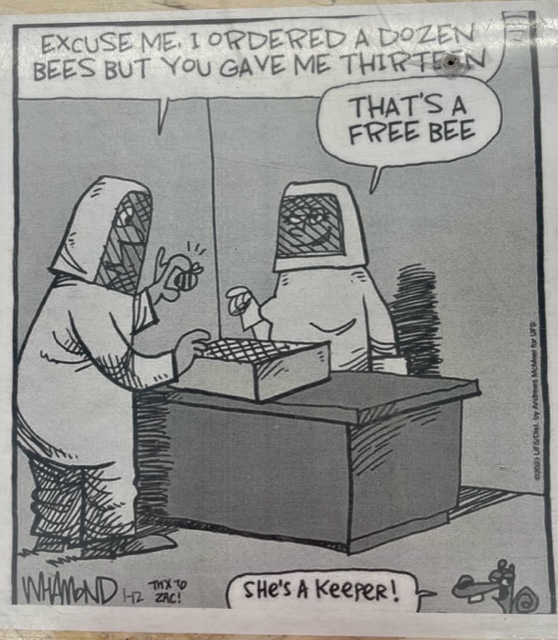 [Speaker Notes: Luann Ridgeway

Last week showed pix of riot during May 28 prayer at Southern steps of the Temple Mount, Jerusalem.]
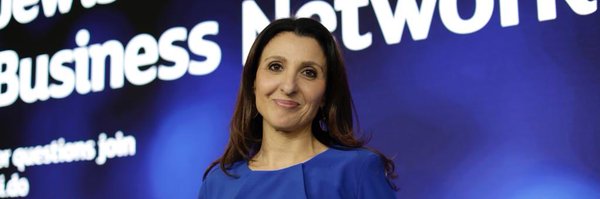 פלר חסן נחום Fleur Hassan-Nahoum 
Deputy Mayor of Jerusalem
[Speaker Notes: | Proud Zionist and Feminist Israel Advocate |  London born, grew up Gibraltar.   Fluent Sp and Eng.  Age 28 Aliyah.  Br. Lawyer.  Likud.]
Jerusalem is a city that sanctifies freedom of religion so when I received complaints about Christians being harassed in the old city we took action. Pleased the Chief Rabbi of Jerusalem has sent out a public letter to clarify  that this is against Jewish Law and should stop.
[Speaker Notes: https://twitter.com/FleurHassanN/status/1665795396432539651?ref_src=twsrc%5Etfw%7Ctwcamp%5Etweetembed%7Ctwterm%5E1665795396432539651%7Ctwgr%5E623d8890653c43e85852a80197b16eee2c990ff4%7Ctwcon%5Es1_&ref_url=https%3A%2F%2Fwww.charismanews.com%2Fopinion%2Fstanding-with-israel%2F92455-jerusalem-chief-rabbi-condemns-harassment-of-christians-in-jerusalem]
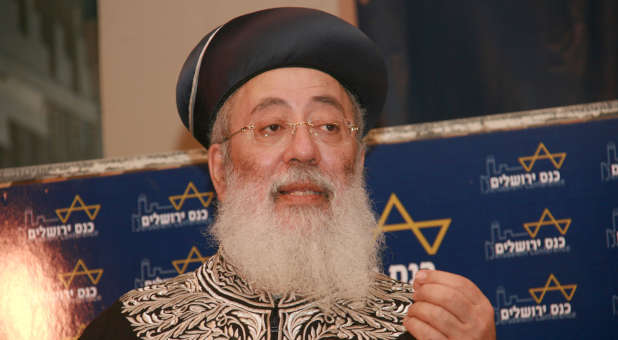 Sephardic Chief Rabbi of Jerusalem Shlomo Amar
[Speaker Notes: https://www.charismanews.com/opinion/standing-with-israel/92455-jerusalem-chief-rabbi-condemns-harassment-of-christians-in-jerusalem]
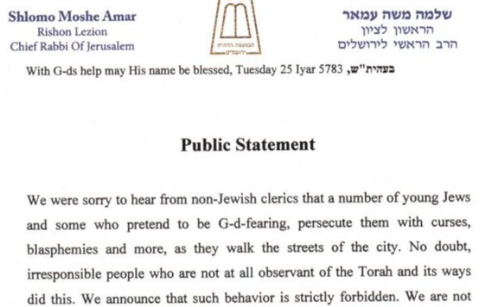 [Speaker Notes: This is the good side.  On the other hand…]
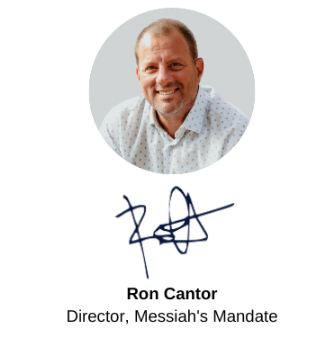 I prayed a lot and talked to Elana before posting this. I don’t want people to think we are sensationalizing this. Elana does not like being in the spotlight. It was not a pleasant experience for her;
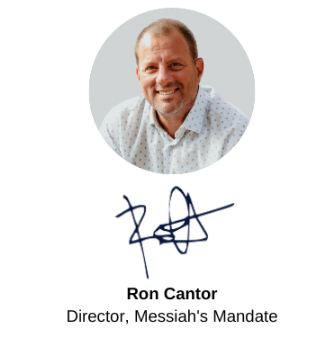 and not being there to protect her, plagues me. Oh, how I wish it was me and not her! But after prayer, we felt the Lord wanted us to share it, particularly with those of you who have been praying for her all week.
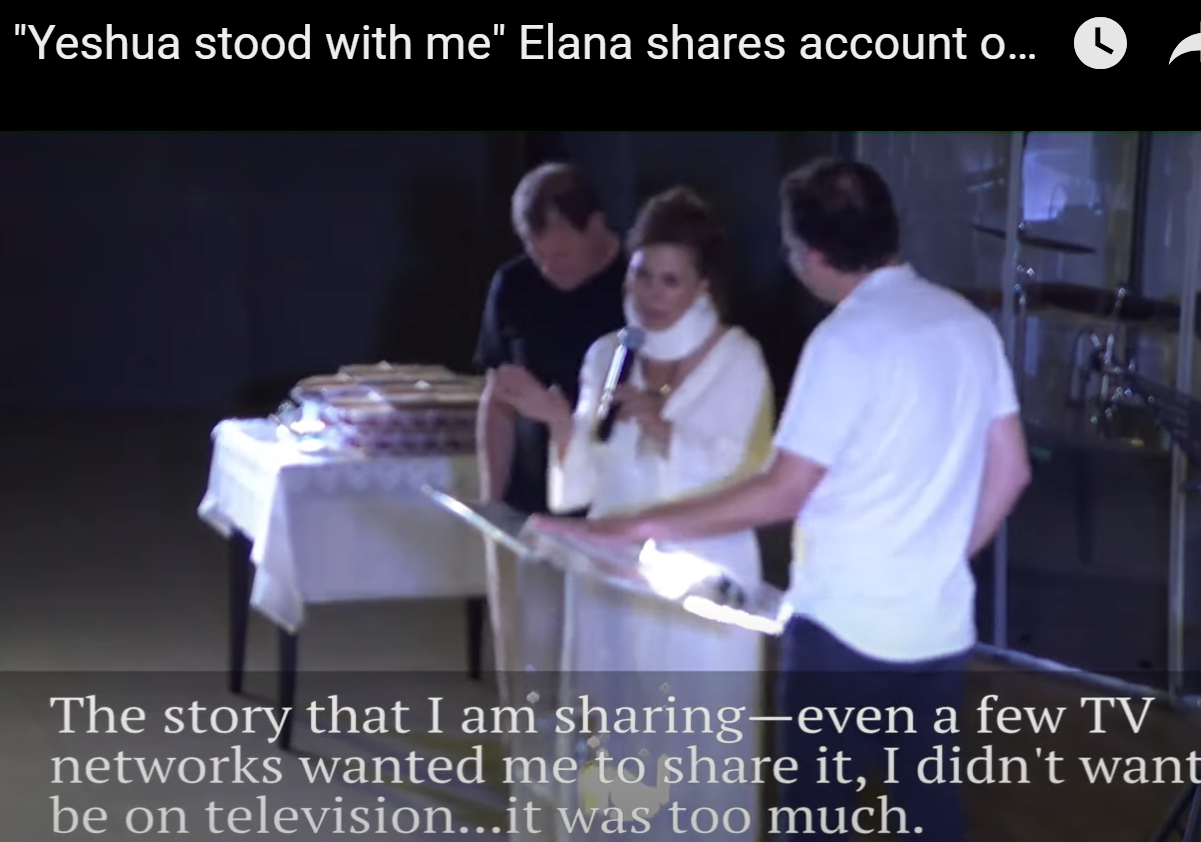 [Speaker Notes: https://youtu.be/fPWSwH0H1cU]
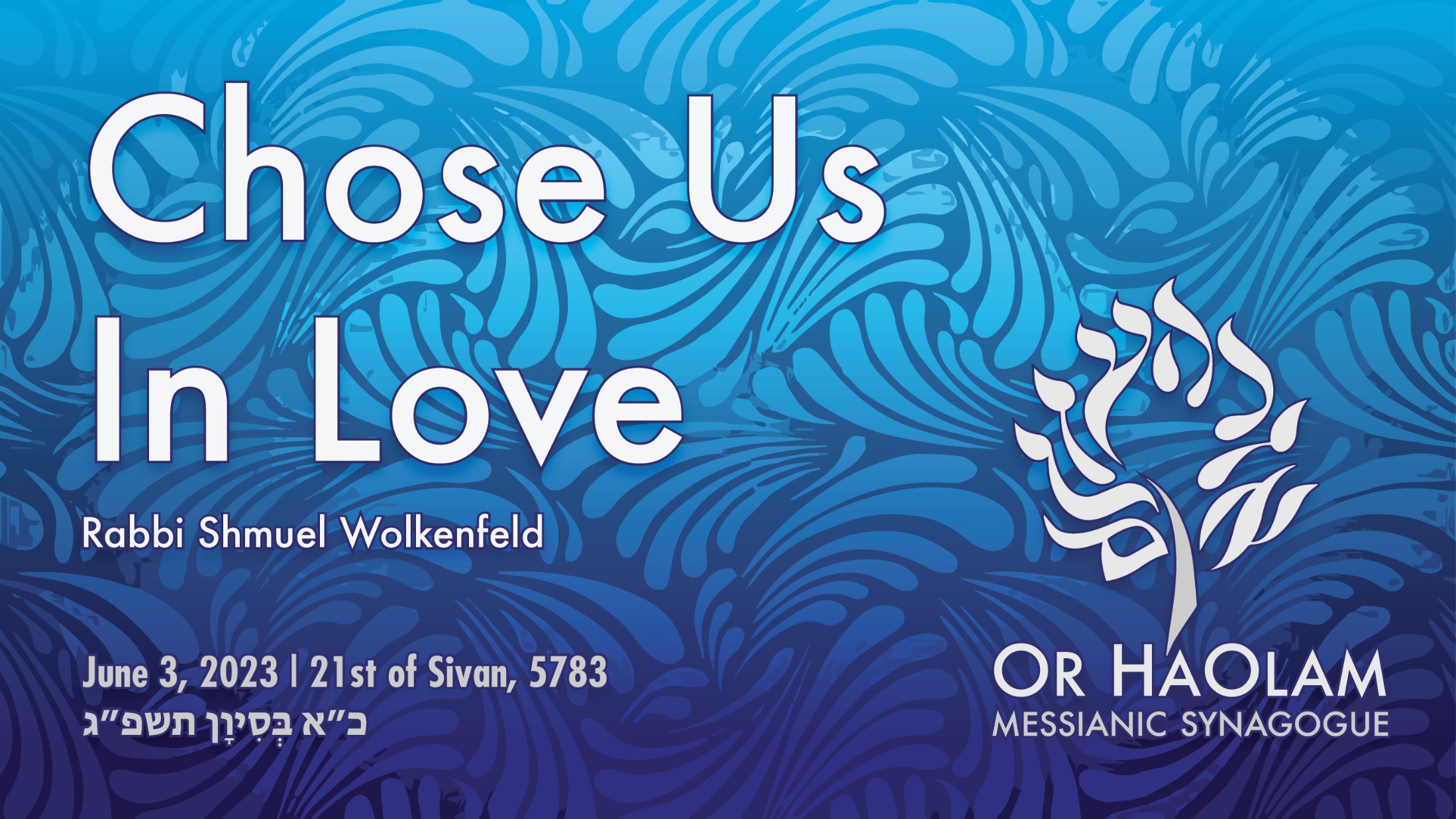 I’m starting a new series, on the Letter to the Ephesians.
Previously…
series on Matityahu 
  October 2015 to Jan. 2020  
Series on Messianic Jews / Hebrews 
  Jan 2020 to Mar 2023
[Speaker Notes: With breaks for holidays and special occasions.  
Both those Mes Scrip/ New Covenant but commentators say written to Jewish believers.   
This one, written to?]
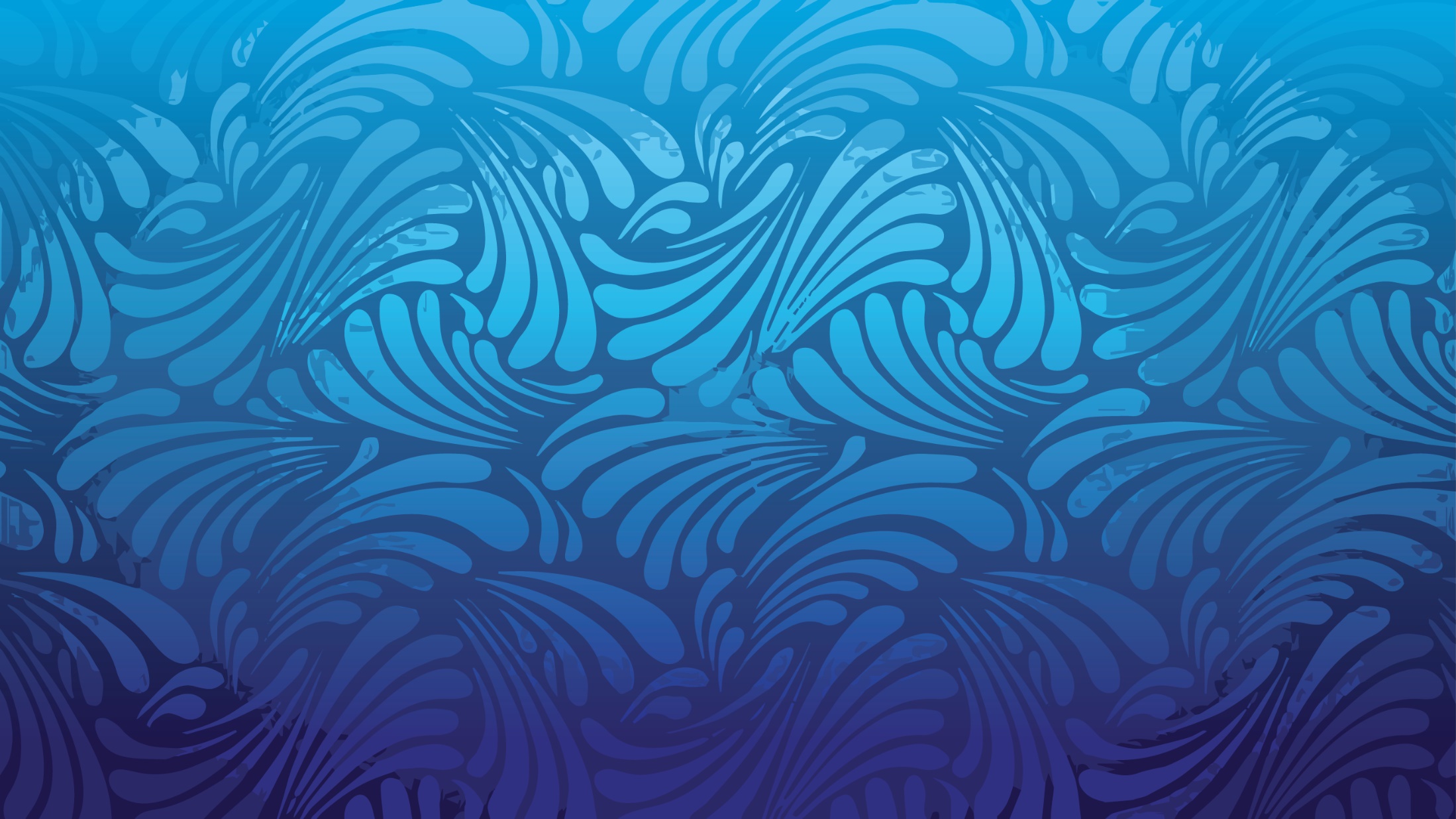 He chose us in love, Eph 1.1 - 1.6
Introduction to the Letter
Opening of the letter
Passion of the letter
[Speaker Notes: Some introductory insights, before we get into the content.]
Written primarily to non-Jews
Eph 2.11 Therefore, remember your former state: you Gentiles by birth — called the Uncircumcised by those who, merely because of an operation on their flesh, are called the Circumcised
Eph 3.1 It is a consequence of this that I, Sha’ul, am a prisoner of the Messiah Yeshua on behalf of you Gentiles…
Eph 4.17 Therefore I say this — indeed, in union with the Lord I insist on it: do not live any longer as the pagans live, with their sterile ways of thinking.
[Speaker Notes: Matthew, Mes Jews written to Jewish people, but applies to all.
Ephesians written to non-Jewish, Gentile people, but applies to Jews.]
What is the location 
of the addressees?
Eph 1.1-2 Shaul/Paul, an emissary of Messiah Yeshua by God’s will, To the kedoshim in Ephesus—those trusting in Messiah Yeshua: Grace and shalom to you, from God our Father and the Lord Yeshua the Messiah!
[Speaker Notes: In some important ancient manuscripts these words missing.]
Introduction



In some important ancient manuscripts these words missing.
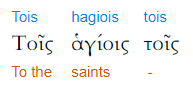 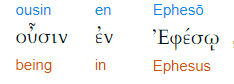 Paul seems a little distant from addressees

Eph 1.15 For this reason, ever since I heard about your trust in the Lord Yeshua and your love for all God’s people
Paul was in Ephesus 
Acts 18.19-21 a week?
Acts 19.1 to 19:41, 52-55 AD, 3 years , Lecture Hall of Tyrannus
About 200,000 to 300,000 population
Commercial center of province of Asia [Turkey]
[Speaker Notes: Seems he would have been warmer, not just “I heard”]
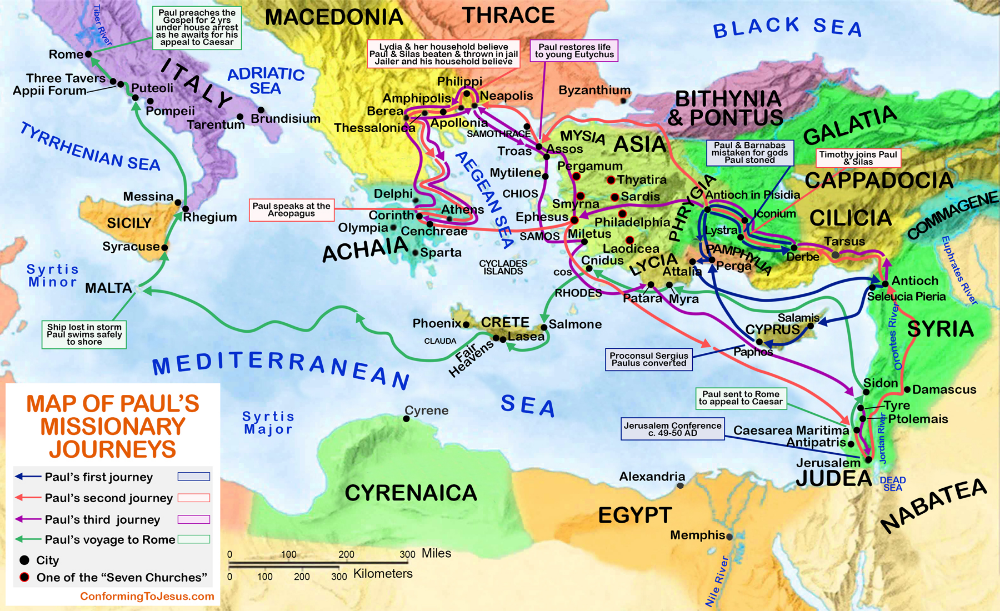 [Speaker Notes: https://i.pinimg.com/originals/11/99/35/119935887b6337f9339354333aede716.png]
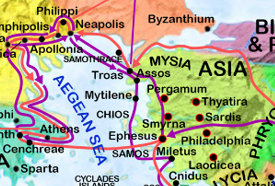 Third mission
[Speaker Notes: Acts 19.1 to 19:41, 52-55 AD, 3 years]
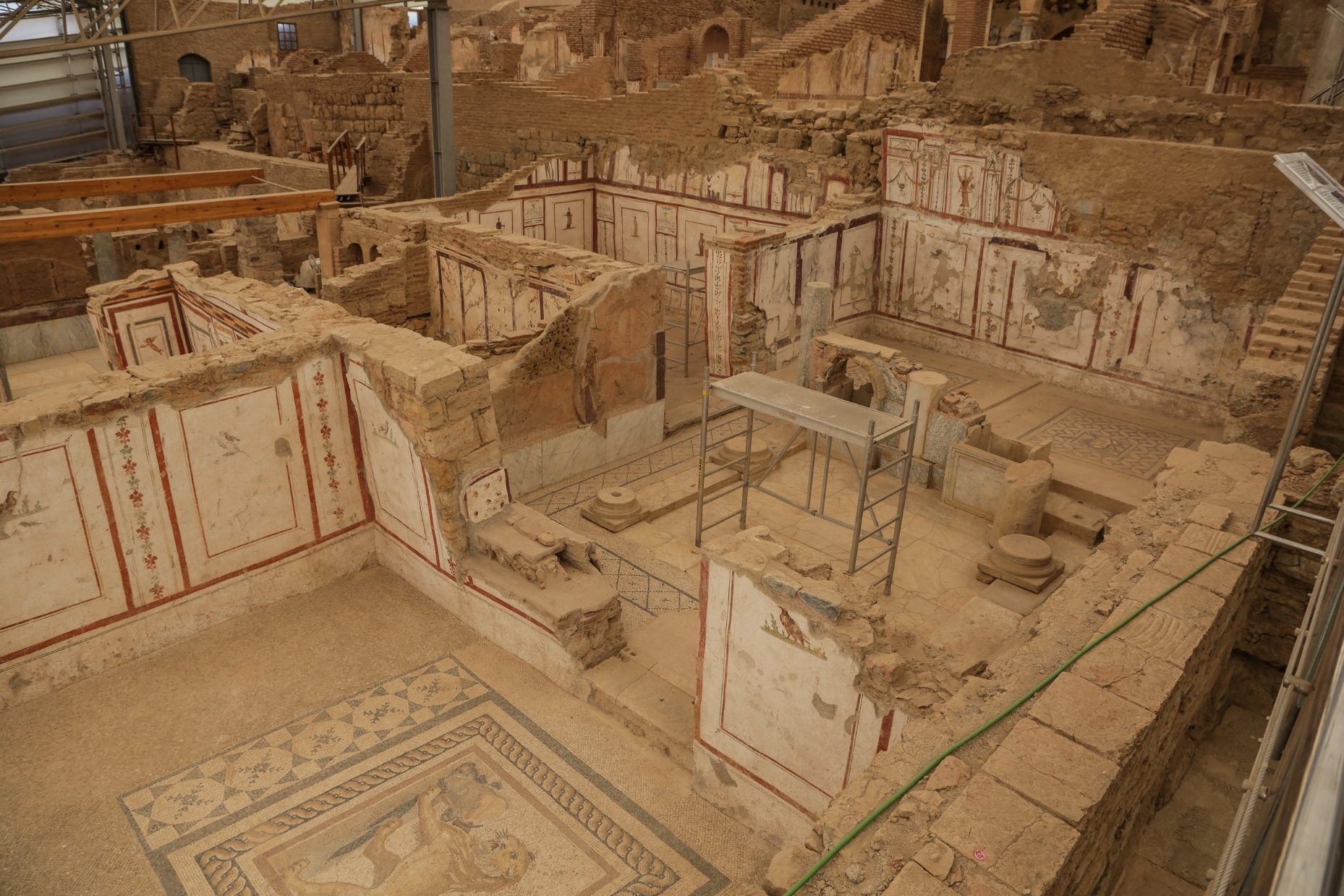 [Speaker Notes: https://upload.wikimedia.org/wikipedia/commons/thumb/c/c8/Ephesus_Terrace_Houses.jpg/1280px-Ephesus_Terrace_Houses.jpg
The 'terrace houses' at Ephesus, showing how the wealthy lived during the Roman period.]
Street scene at the archeological excavations at Ephesus.
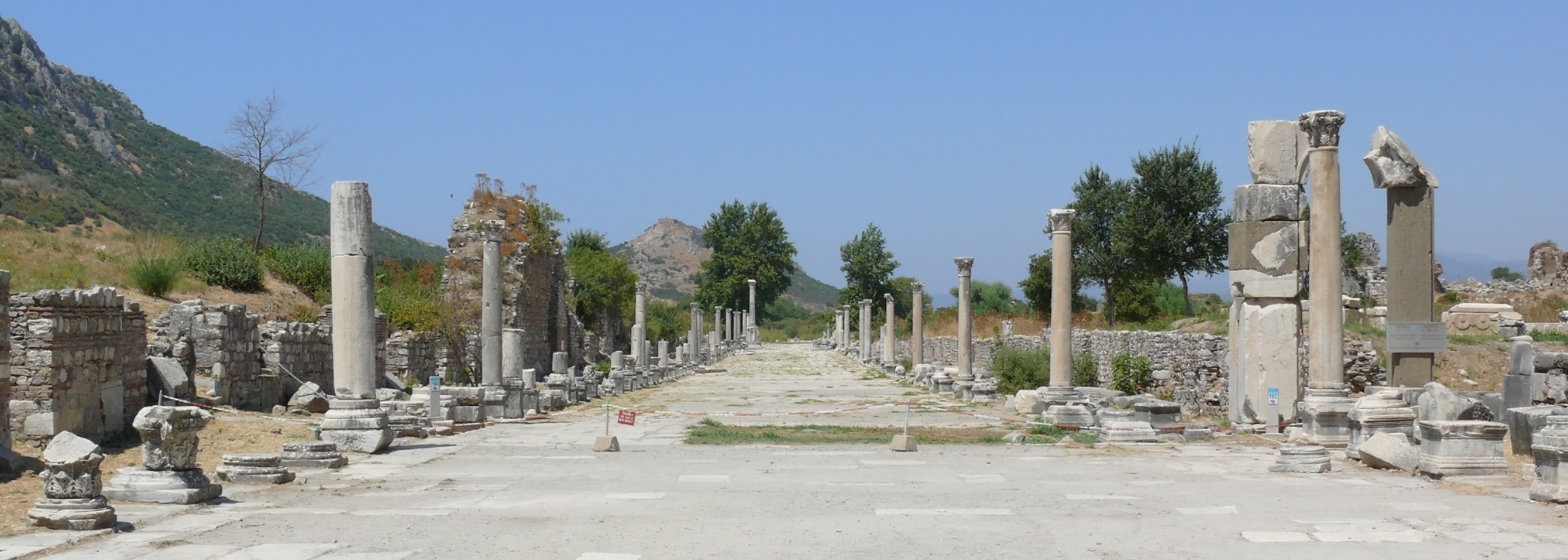 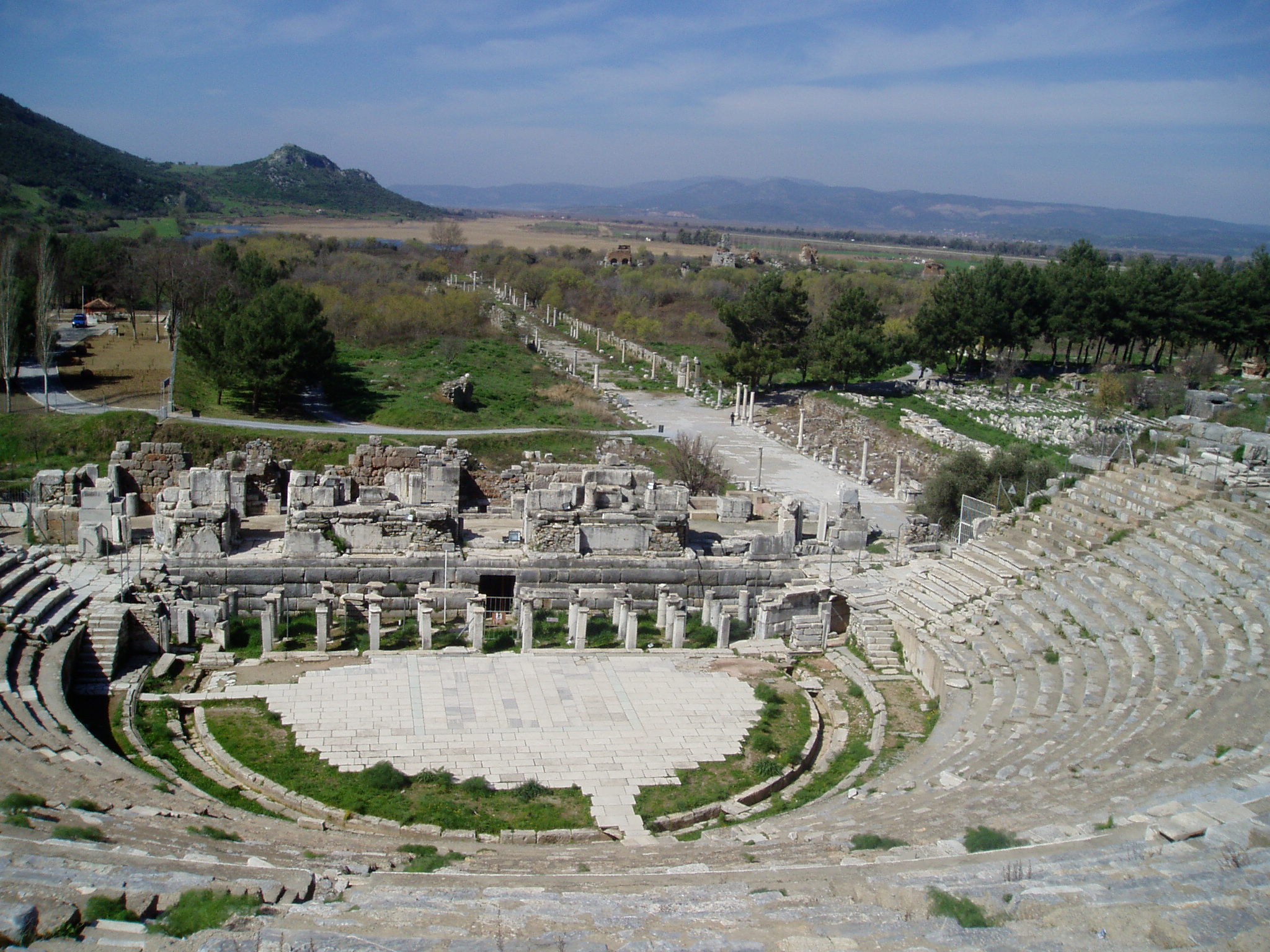 The Theatre of Ephesus with harbor street.
[Speaker Notes: https://upload.wikimedia.org/wikipedia/commons/thumb/c/cb/Ephesos_amphitheatre.jpg/1280px-Ephesos_amphitheatre.jpg]
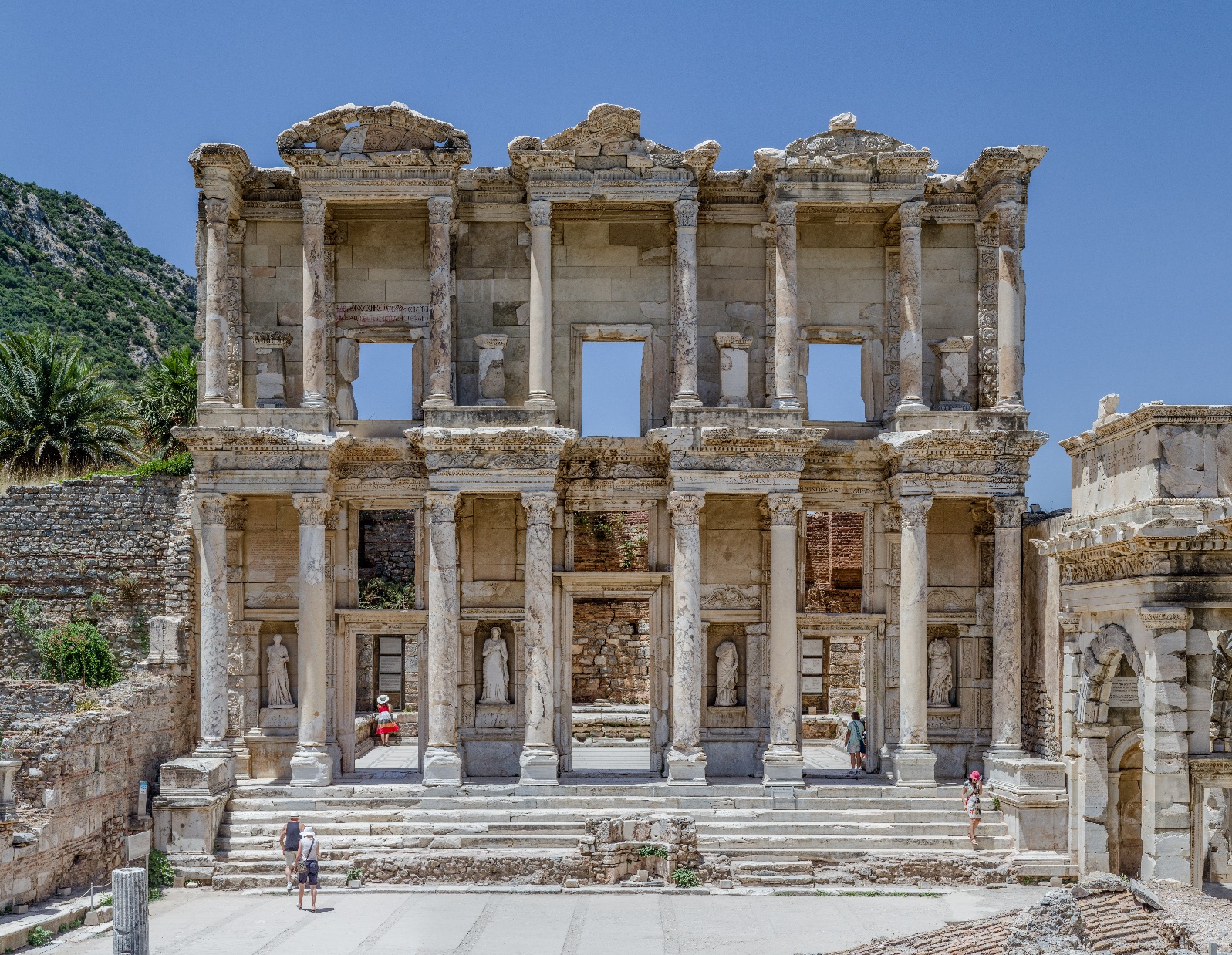 Façade of the Celsus library, in Ephesus
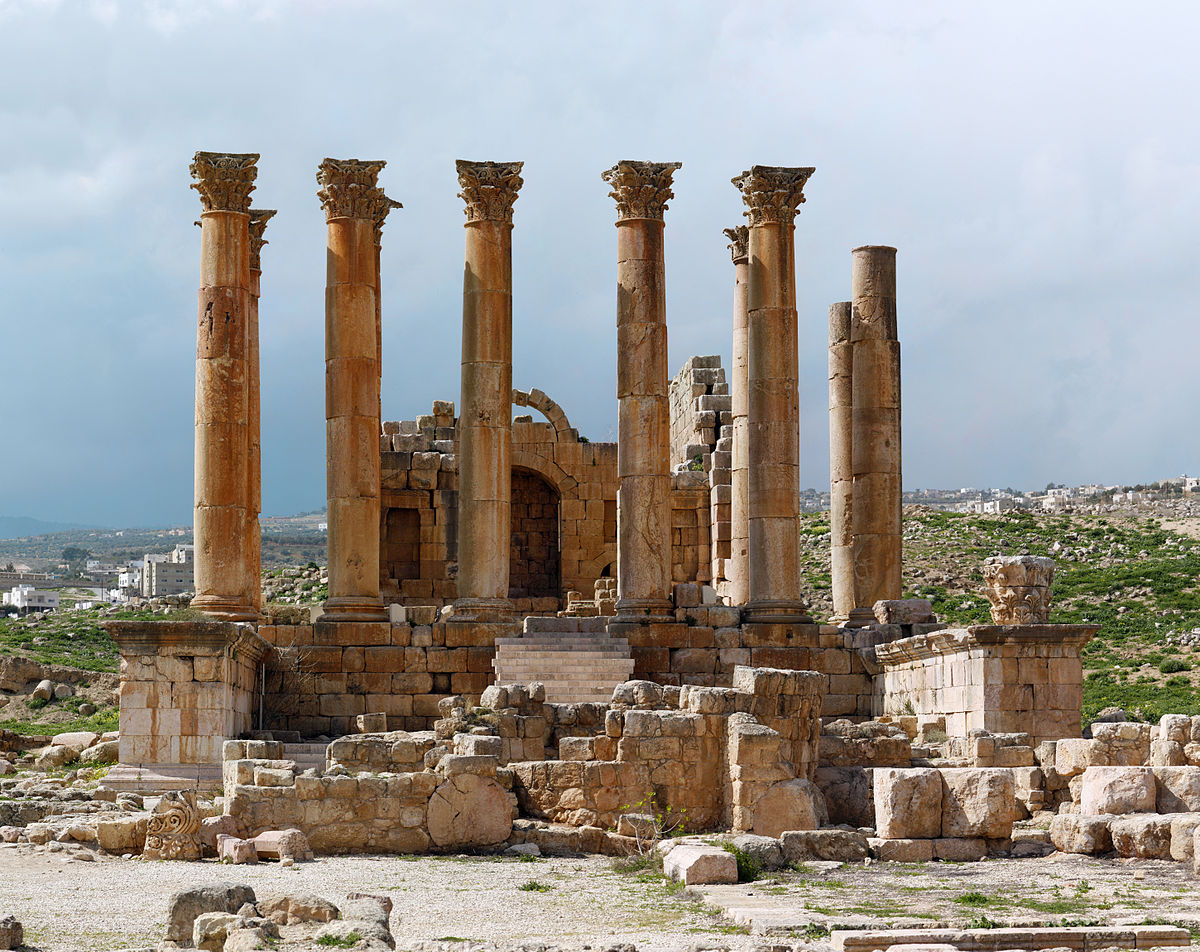 Ruins of the Temple of Artemis
[Speaker Notes: https://external-content.duckduckgo.com/iu/?u=https%3A%2F%2Fupload.wikimedia.org%2Fwikipedia%2Fcommons%2Fthumb%2F7%2F79%2FArtemis_Temple_Pan_2_touched.jpg%2F1200px-Artemis_Temple_Pan_2_touched.jpg&f=1&nofb=1&ipt=aed2ea453e1ed066428c788d0d327e5095b42d075be39d05ebc8a98586c062e9&ipo=images]
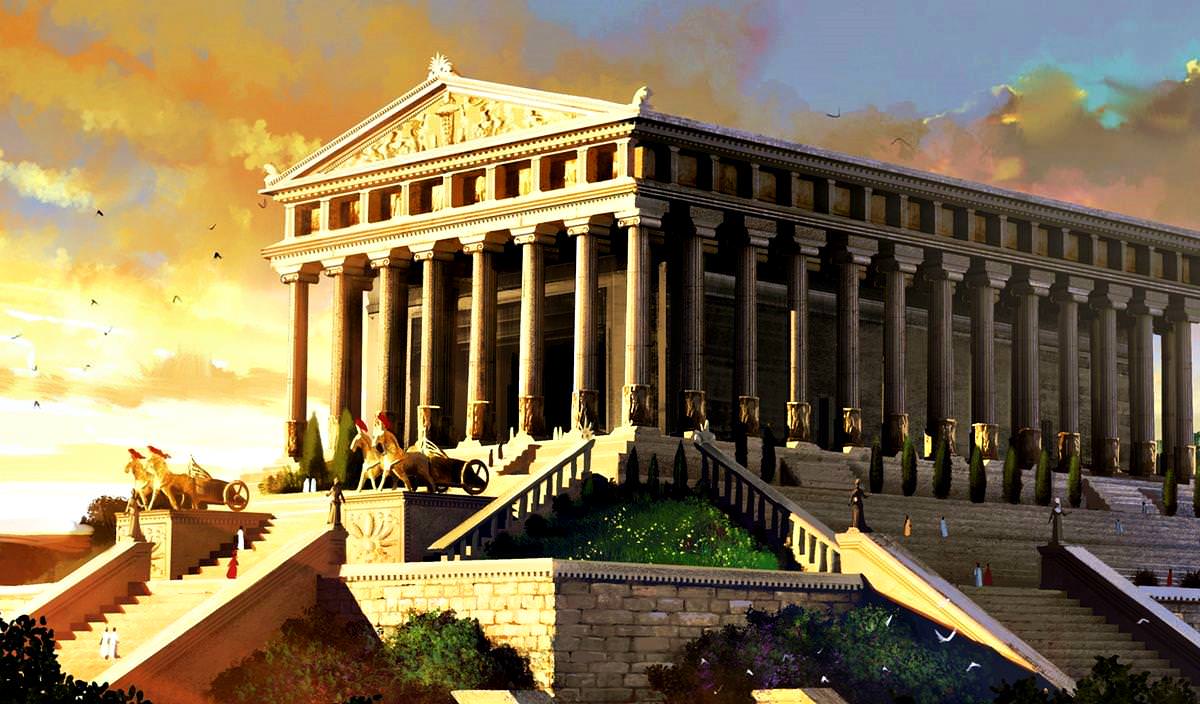 Artists rendition of the Temple of 
Artemis
[Speaker Notes: 343x164 ft  more than 100 columns 
Built on swampy ground to be earthquake proof   
14 steps to platform 
Inner shrine image of the goddess Artemis, mummy like figure with many breasts, symbol of fertility.
Behind the shrine the treasury, bank of Asia [Turkey]


https://external-content.duckduckgo.com/iu/?u=https%3A%2F%2Ftse1.mm.bing.net%2Fth%3Fid%3DOIP.vIirqJA5qWcJUwO_eD8S0QHaEW%26pid%3DApi&f=1&ipt=aa862bc201d77600ca1b98b40ddcb37b420778b0574d492fccf720882f395aad&ipo=images]
Likely, it was a circular letter, that included Ephesus, but not the exclusive audience.
Col 4.16 When this letter has been read among you, make sure that it is also read in Messiah’s community of Laodicea. In turn, you should read my letter coming from Laodicea.
[Speaker Notes: We’ll follow standard practice, and call the letter Ephesians, though that city may have not been the main addressee.]
No particular heresy or crisis.
Similar to Colossians
Colossian exposition of Messiah in the universe.
Ephesians cosmic significance of believers in fulfilling work of Messiah
Colossians letter has emphasis on reconciliation of men to G-d through the atonement of Yeshua
Ephesians letter has emphasis on reconciliation of men to one another.
Shaul was a prisoner when writing.
3.1 For this reason I, Paul, am a prisoner of Messiah Yeshua for the sake of you Gentiles. 
4.1 Therefore I, a prisoner for the Lord, urge you to walk in a manner worthy of the calling to which you were called—
6.19-20 And pray for me when I open my mouth to make known with boldness the mystery of the Good News, for which I am an ambassador in chains.
David Stern summary
Ch 1–3 Who G-d is and how to relate Him as individuals and group
Ch 4-6 Halakhah: practical applications
Key issue according to Stern:
Gentile identity 2.12 “You had no Messiah. You were estranged from the national life of Isra’el. You were foreigners to the covenants embodying God’s promise. You were in this world without hope and without God.
Solution in Messiah   2.13-14 “But now, you who were once far off have been brought near through the shedding of the Messiah’s blood. For he himself is our shalom — he has made us both one and has broken down the m’chitzah which divided us.”
[Speaker Notes: But, what does that mean?  Are all Gentiles now Jews.  Are Jews now Gentiles?]
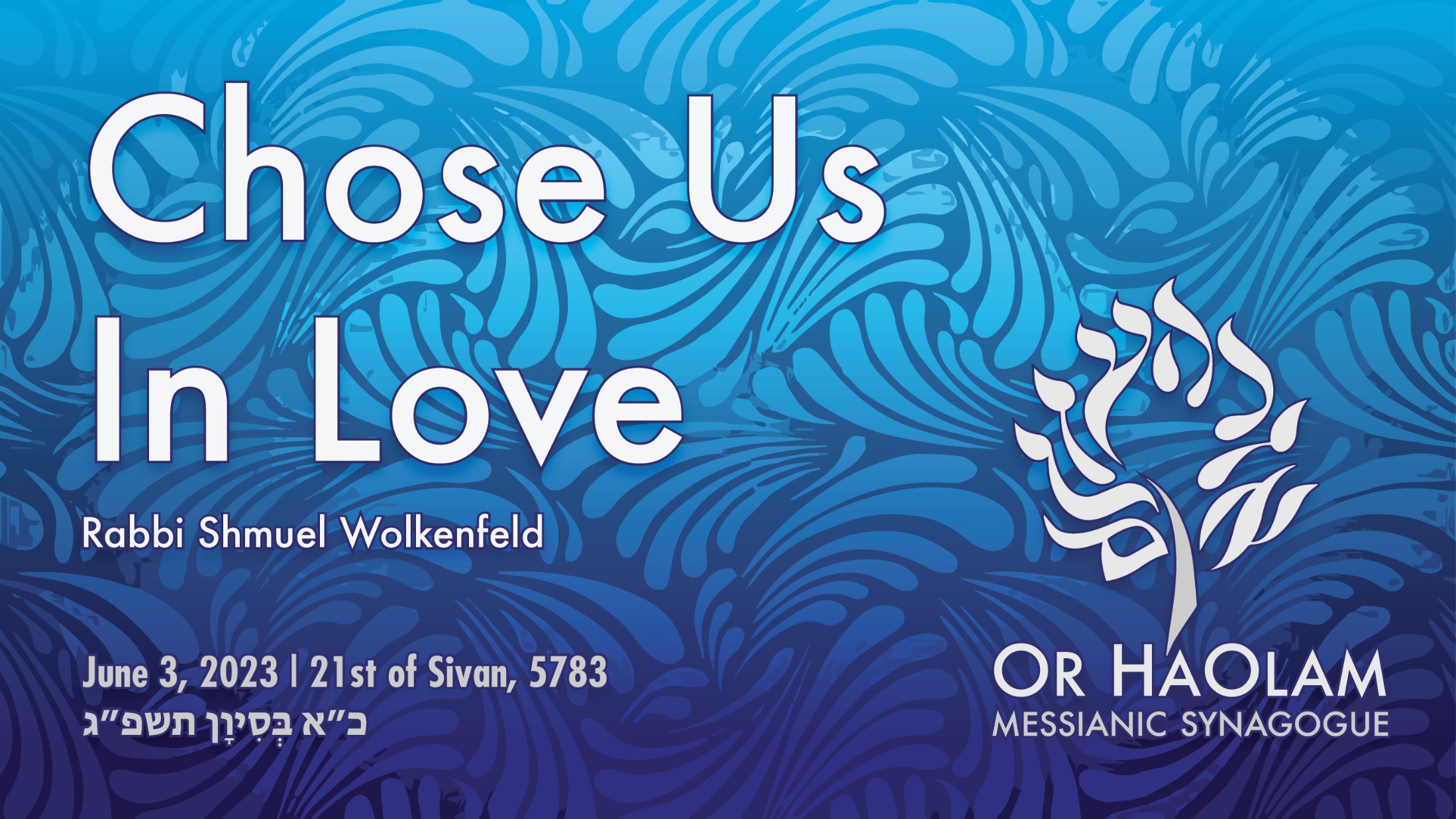 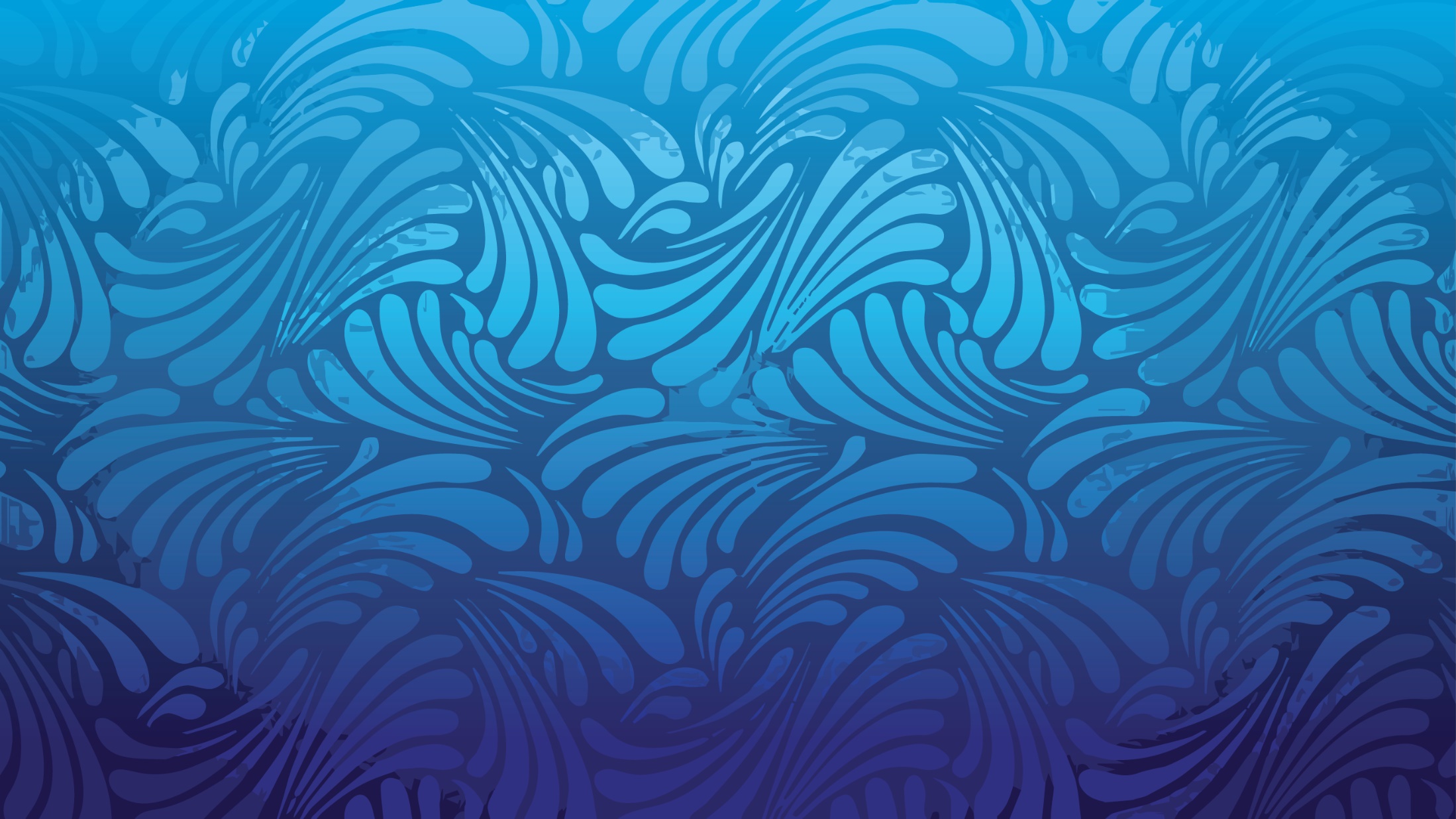 He chose us in love, Eph 1.1 - 1.6
Introduction to the Letter
Opening of the letter
Passion of the letter
[Speaker Notes: Ephesians 1.1-1.6 text in blue to distinguish it from many supporting or explanatory scriptures]
Eph 1.1-2 Shaul/Paul, an emissary of Messiah Yeshua by God’s will,
[Speaker Notes: Shaul’s authority by direct encounter with the Messiah.  Not any human endeavor.  I have ordination from the IAMCS, but that is really of no ultimate consequence.]
Gal 1.1 From: Sha’ul, an emissary — I received my commission not from human beings or through human mediation but through Yeshua the Messiah and God the Father, who raised him from the dead — also from all the brothers with me.
[Speaker Notes: Me too]
Acts 9.1-6 Now Saul, still breathing out threats and murder against the Lord’s disciples, went to the kohen gadol.  He requested letters of introduction from him to the synagogues in Damascus, so that if he found any men or women belonging to the Way, he might bring them as prisoners to Jerusalem.
[Speaker Notes: Why so angry??]
Acts 9.1-6 As he was traveling, approaching Damascus, suddenly a light from heaven flashed around him. Falling to the ground, he heard a voice saying to him, “Saul, Saul, why are you persecuting Me?”  “Who are You, Lord?” Saul said.
Acts 9.1-6 “I am Yeshua — whom you are persecuting. So he, trembling and astonished, said, “Lord, what do You want me to do?” Then the Lord said to him, ”But get up and go into the city, and you will be told what you must do.”
Eph 1.1-2 Shaul/Paul, an emissary of Messiah Yeshua by God’s will,
[Speaker Notes: Important to say to non Jewish, pagan audience used to hearing “fate” or the universe [still on movies] or karma
If you are in ministry, need to know that you are CALLED.   No other way to survive.]
Eph 1.1-2 Shaul/Paul, an emissary of Messiah Yeshua by God’s will, To the kedoshim in Ephesus.

Kedoshim קדושים holy ones
Term Shaul frequently uses; Tanakhic designation of G-d’s people:
[Speaker Notes: So, YOU and I are G-d’s kedoshim, holy ones.  Think of yourself, those around you…holy ones, kedoshim.]
1 Cor 1.1-2 Paul, called as an emissary of Messiah Yeshua by the will of God, and Sosthenes our brother, to God’s community in Corinth—having been made holy in Messiah Yeshua, called as kedoshim
Phil 1.1 Paul and Timothy, slaves of Messiah Yeshua, to all the kedoshim in Messiah Yeshua who are in Philippi with the overseers and servant-leaders:
This is the signature community definition of Israel:
Shmot/Ex 19.5-6  Now then, if you listen closely to My voice, and keep My covenant, then you will be My own treasure from among all people, for all the earth is Mine. So as for you, you will be to Me a kingdom of kohanim and a holy nation.’
Vayikra/Lev 11.44 “For I am Adoni your God. Therefore, sanctify yourselves, and be holy, for I am holy. You are not to defile yourselves with any kind of creeping thing that moves on the earth. For I am Adoni who brought you up out of the land of Egypt, to be your God. Therefore, you shall be holy, for I am holy.
[Speaker Notes: Why is holiness affiliated with food?   Build an ambience.  Holy means pure, clean, wholesome.  Don’t eat creeping things.
Epitome of disgust in movie imagery is Gollum…]
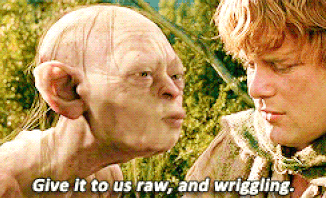 [Speaker Notes: https://3.bp.blogspot.com/-FEKfoflYV0o/XABsTQBFS4I/AAAAAAAADqs/RwSOIxJisXgvxQOvKxIZpkU61SSdPnd9ACLcBGAs/s1600/raw%2Bfish%2Bgollum.gif]
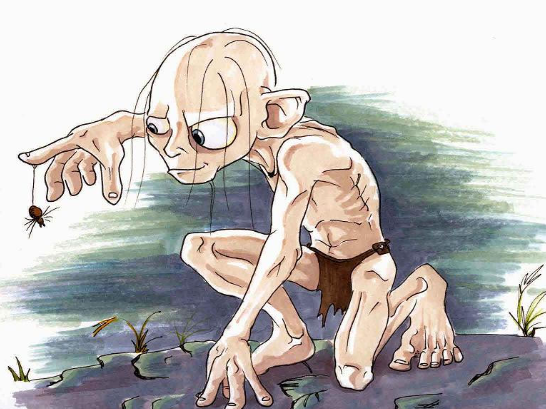 [Speaker Notes: Holy is the opposite.]
Vayikra/Lev 19.2 Adoni said to Moshe,  “Speak to the entire community of Isra’el; tell them, ‘You people are to be holy because I, Adoni your God, am holy.
Vayikra/Lev 20.26 You are to be holy to Me, for I, Adoni, am holy, and have set you apart from the peoples, so that you would be Mine.
[Speaker Notes: First above followed by honoring parents, keeping Shabbat.   More elegant holiness associations than just creepy food.  
Second associated with food, and witchcraft.  
Holiness was the motif of the group I came to faith in.  Simplicity, Shabbat [Sunday], modesty, purity.  Don’t touch a woman ANYWHERE.   Note: I didn’t mean to give a carte blanche last week to shoulder touching.  Just IF you do touch, with permission, limit yourself to her shoulder.   Or she may limit herself to your cheek.
Do you want to be associated with that holy crowd?
Do you want to be associated with that unholy crowd?]
1 Thes 5. 23-24 Now may the God of shalom Himself make you completely holy; and may your whole spirit and soul and body be kept complete, blameless at the coming of our Lord Yeshua the Messiah. Faithful is the One who calls you—and He will make it happen!
In the Tanakh, places, things, times, the nation was to be holy.

In Messiah, individuals are called to be holy.  Like Yeshua, by trusting in Him, in His power!
[Speaker Notes: Invitation now, and at end]
Eph 1.1-2 Shaul/Paul, an emissary of Messiah Yeshua by God’s will, To the kedoshim in Ephesus—those trusting in Messiah Yeshua: Grace and shalom to you, from God our Father and the Lord Yeshua the Messiah!
[Speaker Notes: Extended from normal Greek greeting.  Hebrew greeting Shalom שלום standard. 

Moreover, greeting in two divine titles.  Lord = Kurios is the Greek LXX equiv of the YHVH!]
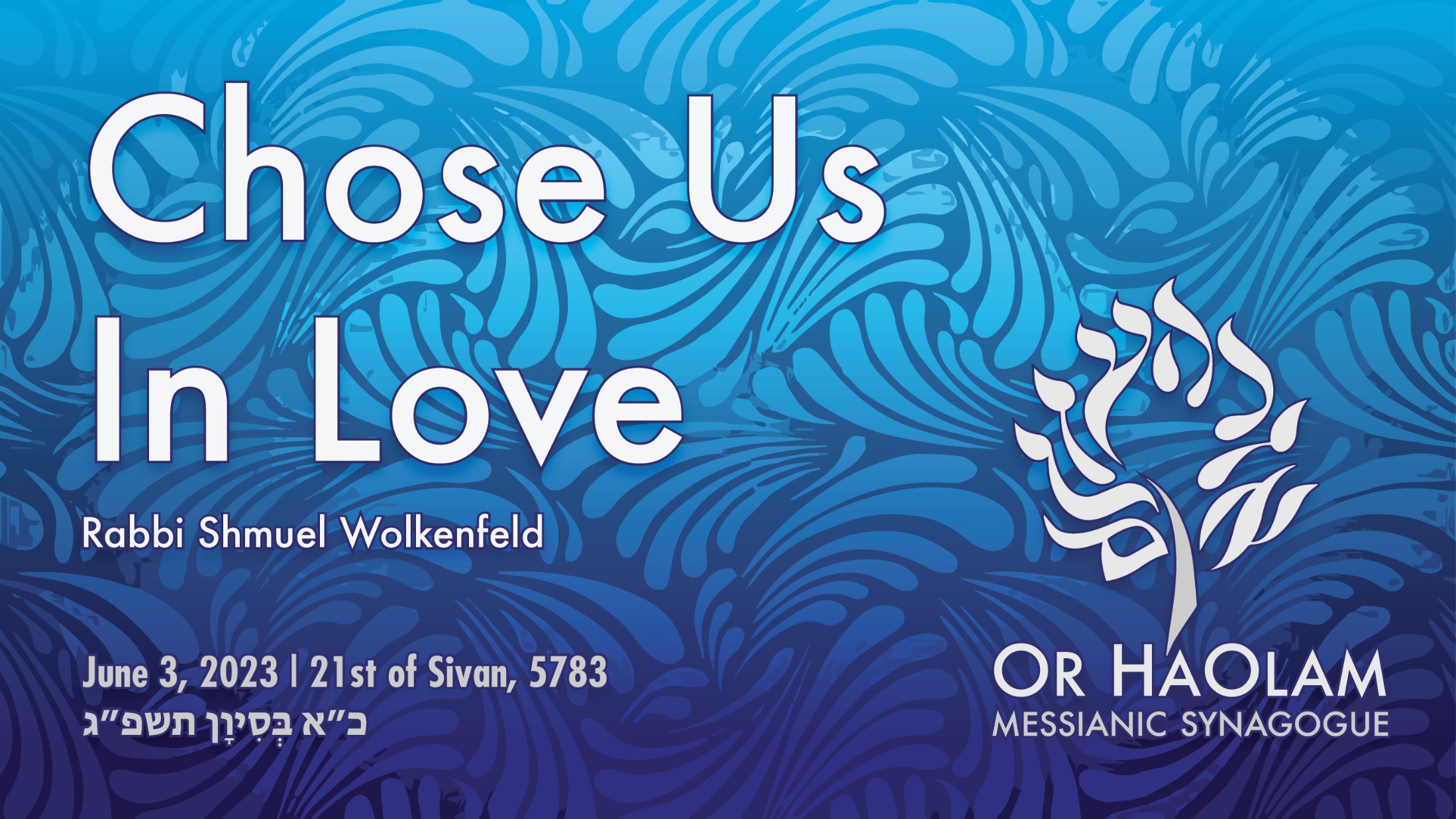 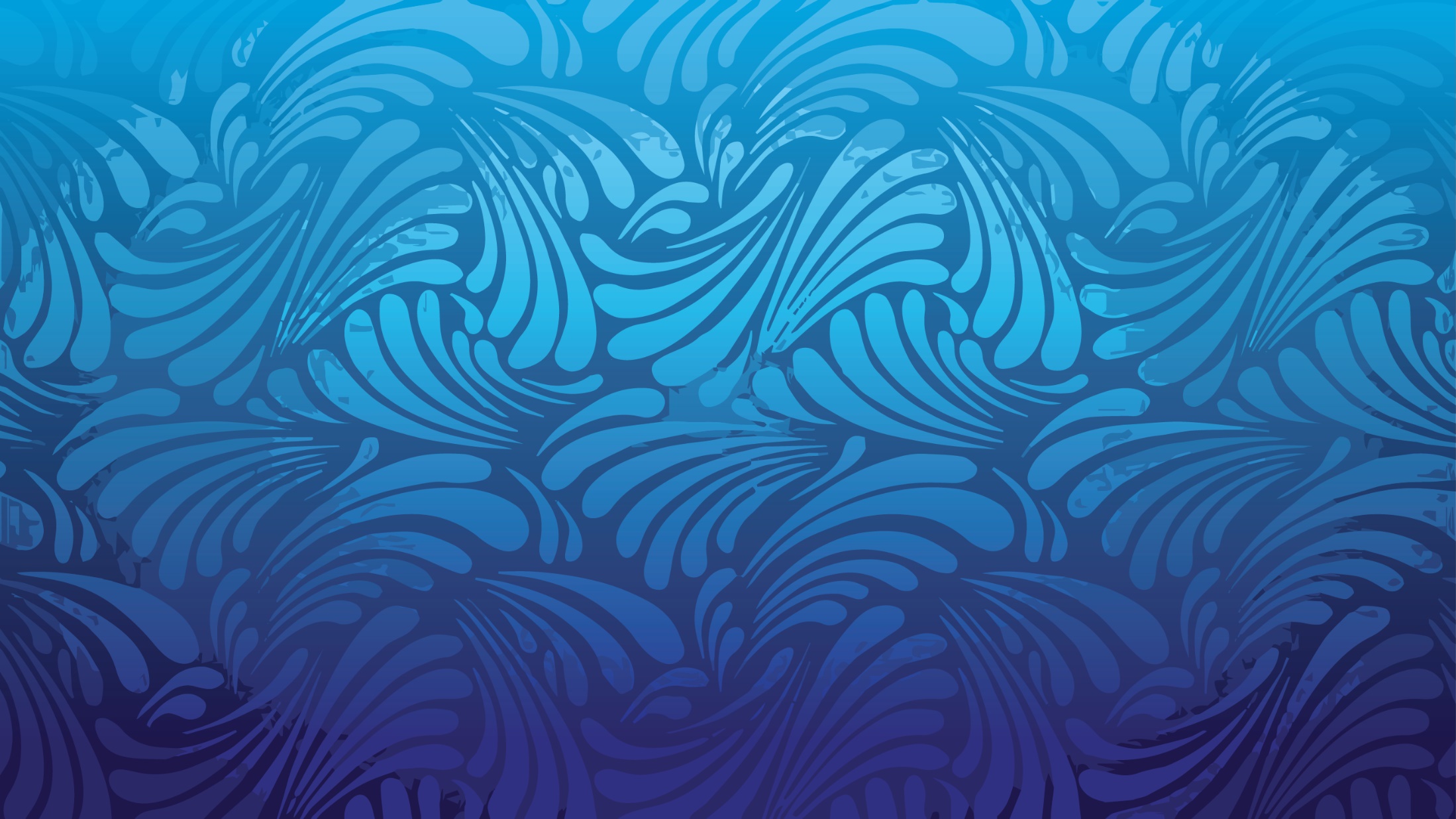 He chose us in love, Eph 1.1 - 1.6
Introduction to the Letter
Opening of the letter
Passion of the letter
Eph 1.3-6 Blessed be the God and Father of our Lord Yeshua the Messiah, who in the Messiah has blessed us with every spiritual blessing in heaven. 
Blessing is a common Hebraic practice.   You’ve heard me rail on 100 blessing as a contrived commandment, but the principle…
T’hillim Ps 14.14 Blessed be Adoni the God of Isra’el from eternity past to eternity future.
T’hillim Ps 66.20 Blessed be God, who has not rejected my prayer, nor turned His lovingkindness from me.
T’hillim Ps 72.18 Blessed be Adoni Elohim, God of Israel, who alone does wonders.
שְׁמוֹנֶה עֶשּׂרֵהSh'moneh Esray [Eighteen Blessings]
Traditional, Public Domain
בָּרוּךְ אַתָּה יְיָ
 [בָּרוּךְ הוּא וּבָּרוּךְ שְּׁמוֹ]
 
Ba-rukh a-tah Ah-do-ni 
[Ba-rukh hu u-ba-rukh sh'mo]
אֱלהֵינוּ וֵאלהֵי אֲבוֹתֵינוּ
E-lo-hay-nu 
vay-lo-hay avo-tay-nu

אֱלהֵי אַבְרָהָם אֱלהֵי יִצְחָק
וֵאלהֵי יַעֲקב
Eh-lo-hay Av-rah-am
Eh-lo-hay Yits-khak
Vay-lo-hay Ya-a-kov
Blessed are You ADONI our G-d 
the G-d of our forefathers
 The G-d of Av-ra-ham
The G-d of Yits-khak
and the G-d of Ya-a-kov]
Eph 1.3-6 Blessed be the God and Father of our Lord Yeshua the Messiah, who in the Messiah has blessed us with every spiritual blessing in heaven. In the Messiah he chose us in love before the creation of the universe to be holy and without defect in his presence.
Eph 1.3-6  He determined in advance that through Yeshua the Messiah we would be his sons — in keeping with his pleasure and purpose — so that we would bring him praise commensurate with the glory of the grace he gave us through the Beloved One.
Two ways of reading this.
In the Messiah he chose us in love before the creation of the universe to be holy and without defect in his presence. 
He chose us individually.
He chose our destiny.
In the Messiah he chose us in love before the creation of the universe to be holy and without defect in his presence.
[Speaker Notes: G-d choses individuals for calling, I personally don’t believe He choses individuals for salvation.]
Ber/Gen 25.23 Adoni said to her: “Two nations are in your womb, and two peoples from your body will be separated. One people will be stronger than the other people, but the older will serve the younger.”
[Speaker Notes: Yaakov and Esav, Jacob and Esau.  Not chosen for salvation, but destiny.  Covenant destiny.  One was to be the covenant son, progenitor of the covenant nation.   
Proof: the elder Esav never served the younger Yaakov.  The Nation of Esav or Edom did serve the nation of Yaakov.]
1 Chron 18.12-13 Abishai son of Zeruiah struck down 18,000 Edomites in the Valley of Salt. Then he put garrisons in Edom, and all the Edomites became vassals to David. So Adoni gave David victory wherever he went.
A prophecy, the word of Adoni to Isra’el through Mal’akhi:  “I love you,” says Adoni. But you ask, “How do you show us your love?” Adoni answers, “‘Esav was Ya‘akov’s brother. Yet I loved Ya‘akov  but hated ‘Esav.
[Speaker Notes: G-d didn’t hate the individuals, but Yaakov Jacob was the covenant people.]
Ro 9.14-18 So are we to say, “It is unjust for God to do this”? Heaven forbid! For to Moshe he says, “I will have mercy on whom I have mercy, and I will pity whom I pity.” Thus it doesn’t depend on human desires or efforts, but on God, who has mercy. For the Tanakh says to Pharaoh,
Ro 9.14-18 “It is for this very reason that I raised you up, so that in connection with you I might demonstrate my power, so that my name might be known throughout the world.” So then, he has mercy on whom he wants, and he hardens whom he wants.
Eph 1.3-6 Blessed be the God and Father of our Lord Yeshua the Messiah, who in the Messiah has blessed us with every spiritual blessing in heaven. In the Messiah he chose us in love before the creation of the universe to be holy and without defect in his presence.
[Speaker Notes: Chose us in LOVE in Messiah…]
Eph 1.3-6  He determined in advance that through Yeshua the Messiah we would be his sons — in keeping with his pleasure and purpose — so that we would bring him praise commensurate with the glory of the grace he gave us through the Beloved One.
Yn 1.10-14 He was in the world, and the world was made through Him; but the world did not know Him.  He came to His own, but His own did not receive Him.  But whoever did receive Him, those trusting in His name, to these He gave the right to become children of God.
Yn 1.10-14 They were born not of a bloodline, nor of human desire, nor of man’s will, but of God. And the Word became flesh and tabernacled among us. We looked upon His glory, the glory of the one and only from the Father, full of grace and truth.
Eph 1.3-6 Blessed be the God and Father of our Lord Yeshua the Messiah, who in the Messiah has blessed us with every spiritual blessing in heaven. In the Messiah he chose us in love before the creation of the universe to be holy and without defect in his presence.
Eph 1.3-6  He determined in advance that through Yeshua the Messiah we would be his sons — in keeping with his pleasure and purpose — so that we would bring him praise commensurate with the glory of the grace he gave us through the Beloved One.
Have you and I chosen to let Him work in our lives to be the holy people He has called us to be?
Received Him as our atonement for salvation.
Received His power into the dark places of our lives?  Fear, unforgiveness, lust, greed.
A few days ago, some of us were discussing tandem skydiving. The statistics say that I have a greater chance of winning the lottery than of getting hurt in a tandem skydive.  Salvation is like that. I’m strapped to Yeshua. He jumps out of the plane with me. I don’t fight it.
Instead, I enjoy soaring, feeling the wind on my body, and confident the One who holds me isn't foolishly attempting to disobey the very gravity He helped to create.
He knows when to pull the ripcord and land us safely on the earth.
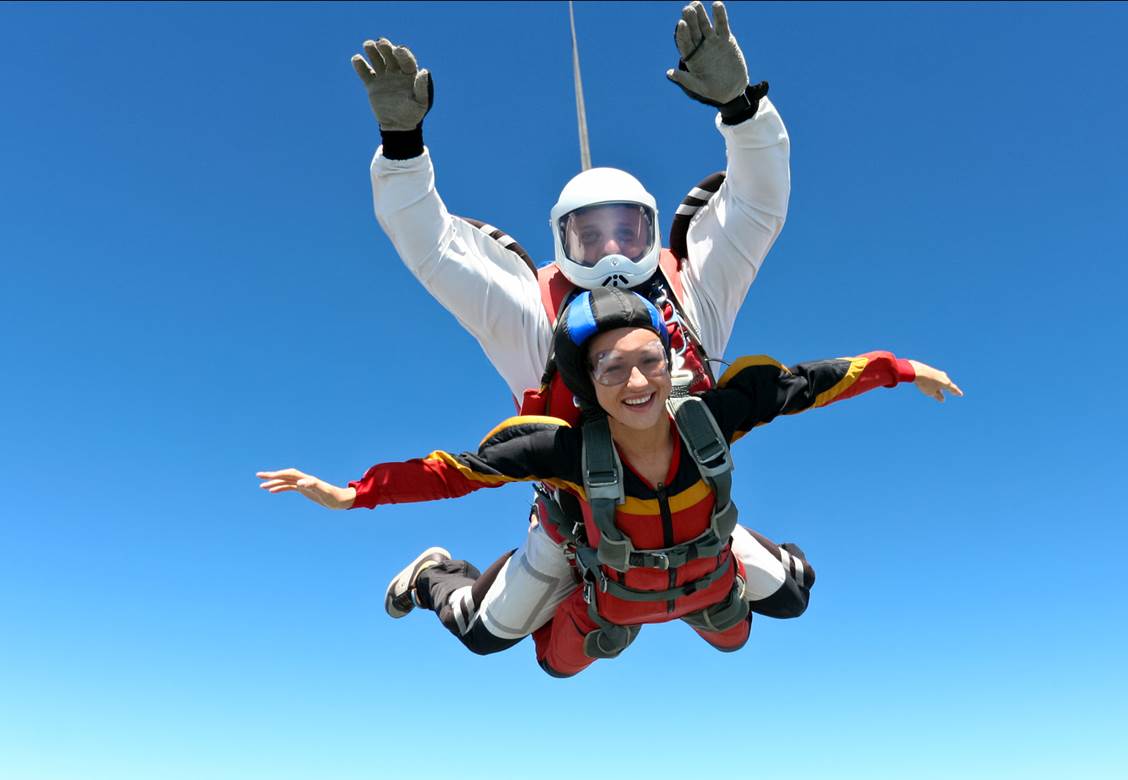 This is because only he sees the Biggest Picture and into the hidden places in you, them, me, and the heart of God.  I choose to give up control (which I only thought I had) and let Him fly my plane with me fully present and conscious.
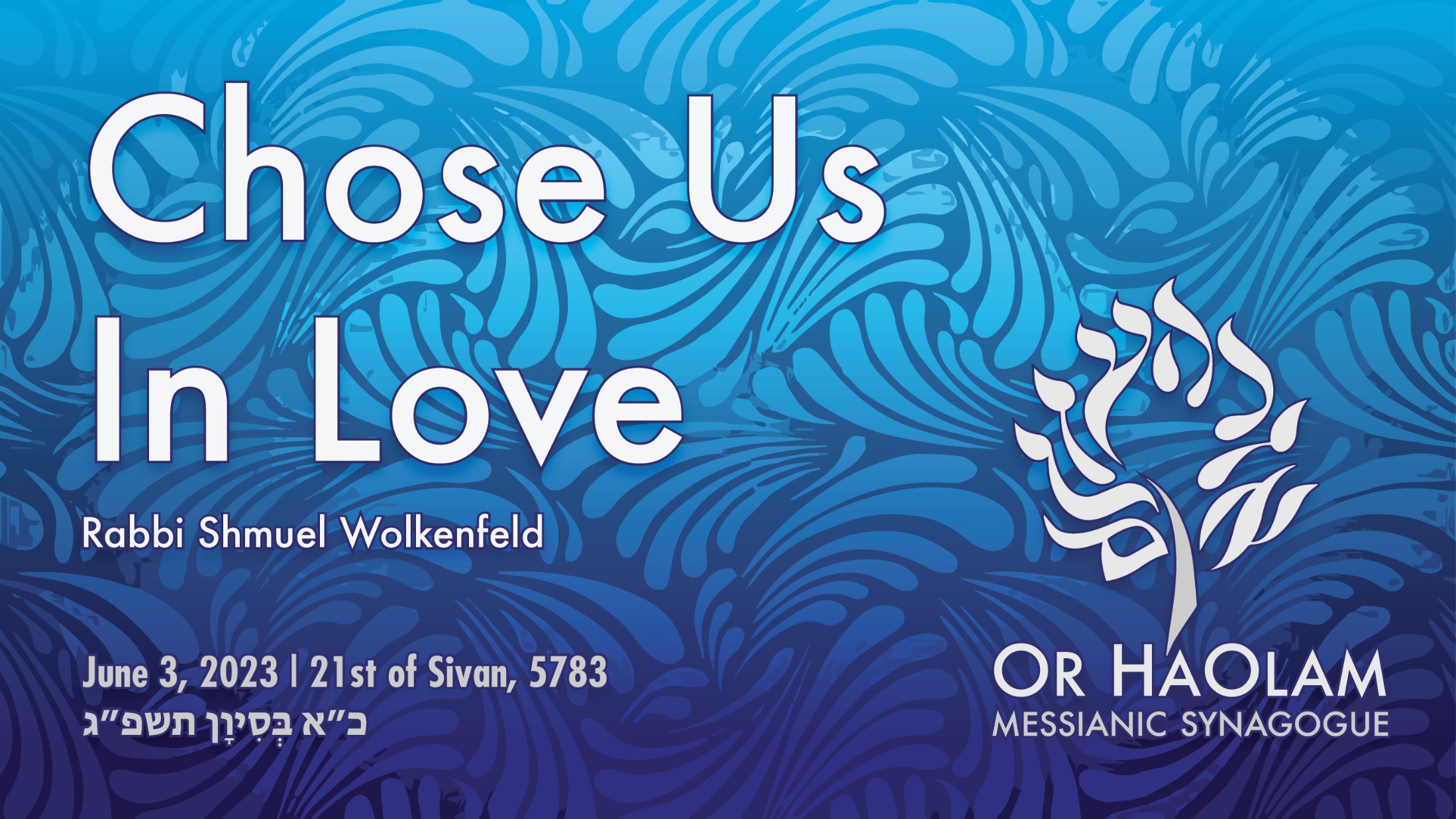 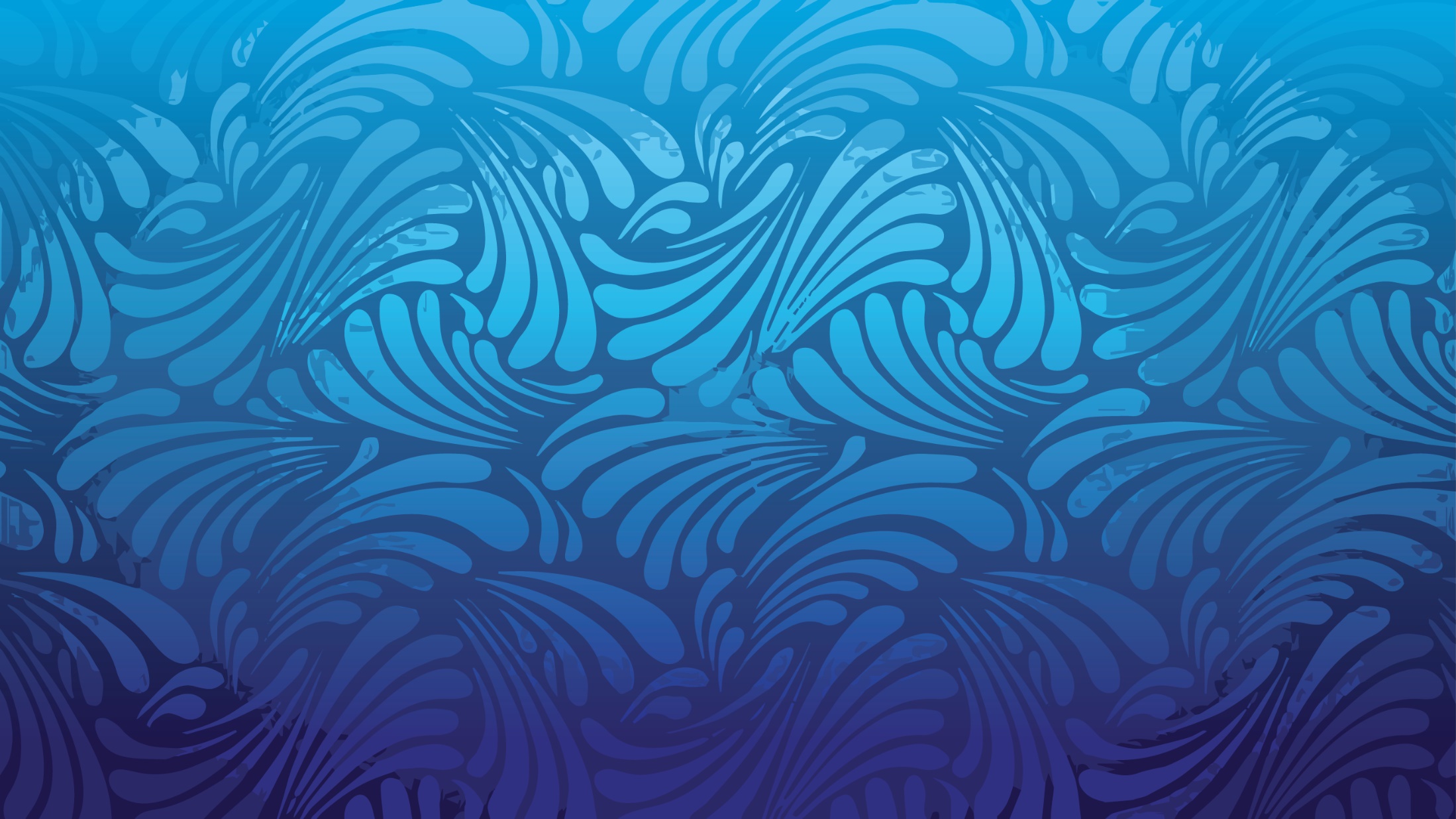 He chose us in love, Eph 1.1 - 1.6
Introduction to the Letter
Opening of the letter
Passion of the letter
Eph 1.3-6 Blessed be the God and Father of our Lord Yeshua the Messiah, who in the Messiah has blessed us with every spiritual blessing in heaven. In the Messiah he chose us in love before the creation of the universe to be holy and without defect in his presence.
Eph 1.3-6  He determined in advance that through Yeshua the Messiah we would be his sons — in keeping with his pleasure and purpose — so that we would bring him praise commensurate with the glory of the grace he gave us through the Beloved One.
Have you and I chosen to let Him work in our lives to be the holy people He has called us to be?
Received Him as our atonement for salvation.
Received His power into the dark places of our lives?  Fear, unforgiveness, lust, greed.